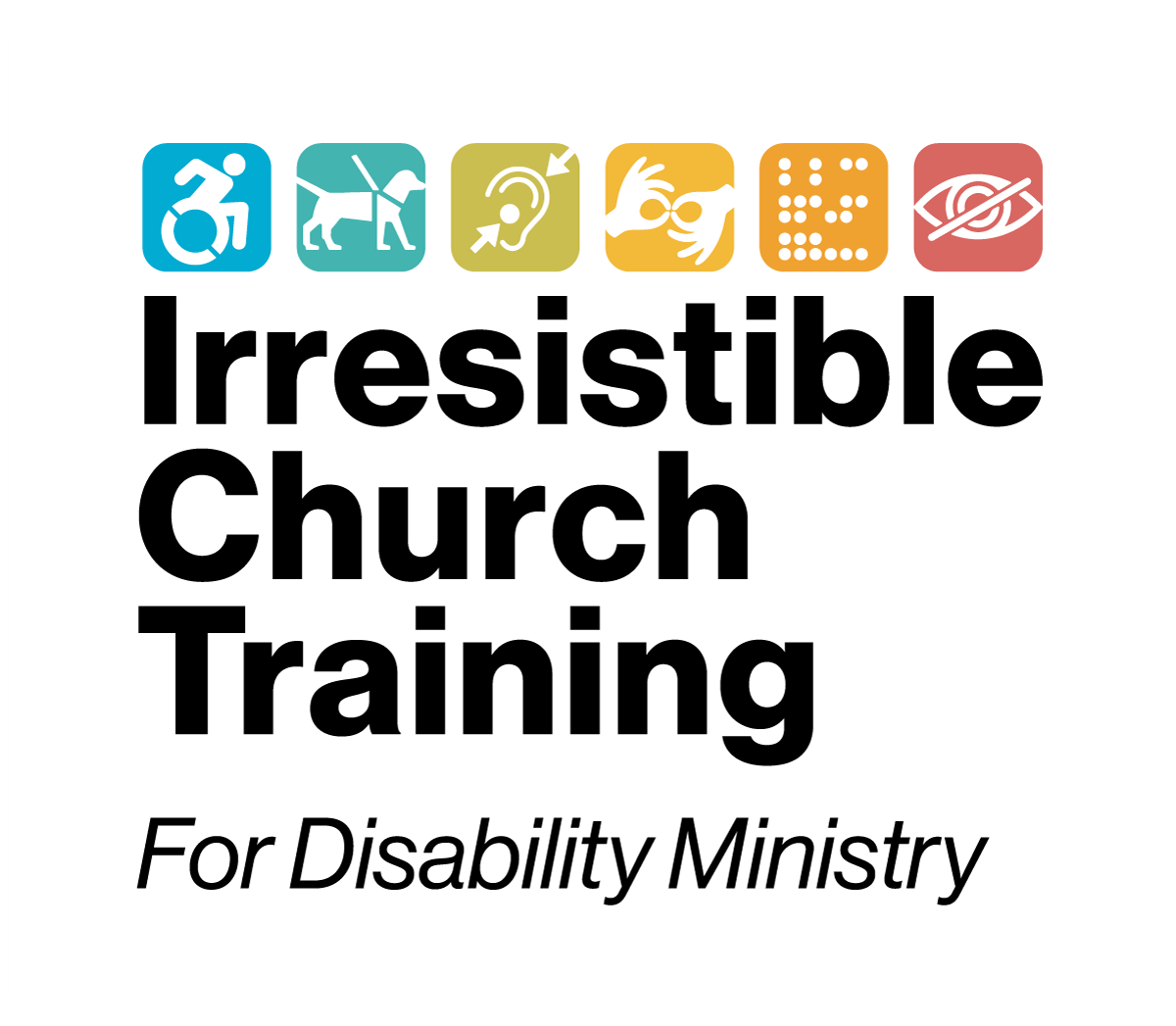 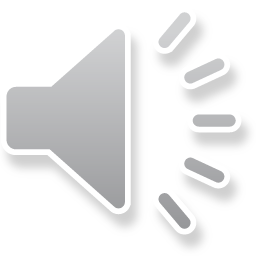 Call Me Friend
A Practical Guide to Buddy Ministry
Luke 14:21, 23
“…Go quickly into the streets and alleys of the town, and invite the poor, the crippled, the blind and the lame…and urge anyone you find to come so that the house will be full.”
What is an Irresistible Church?
“An Irresistible Church is an authentic community built on the hope of Christ that compels people affected by disability to fully belong.”
Agenda
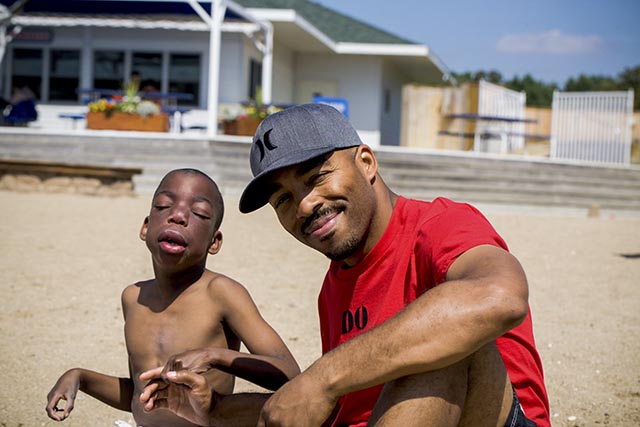 Definitions
What Buddies Provide
Behind the Scenes
On the Front Lines: The Details
What is a Buddy Ministry?
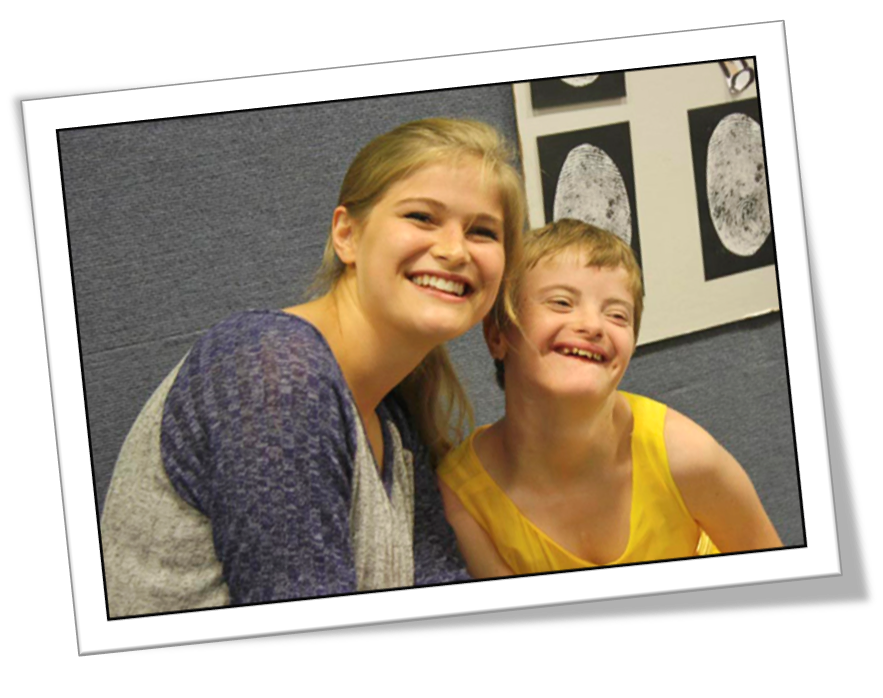 A Buddy Ministry is a program of the church designed to support the disability community by pairing an individual with a disability with a buddy during church services so that they can participate within the mainstream programs of the local church.
What Buddies Provide
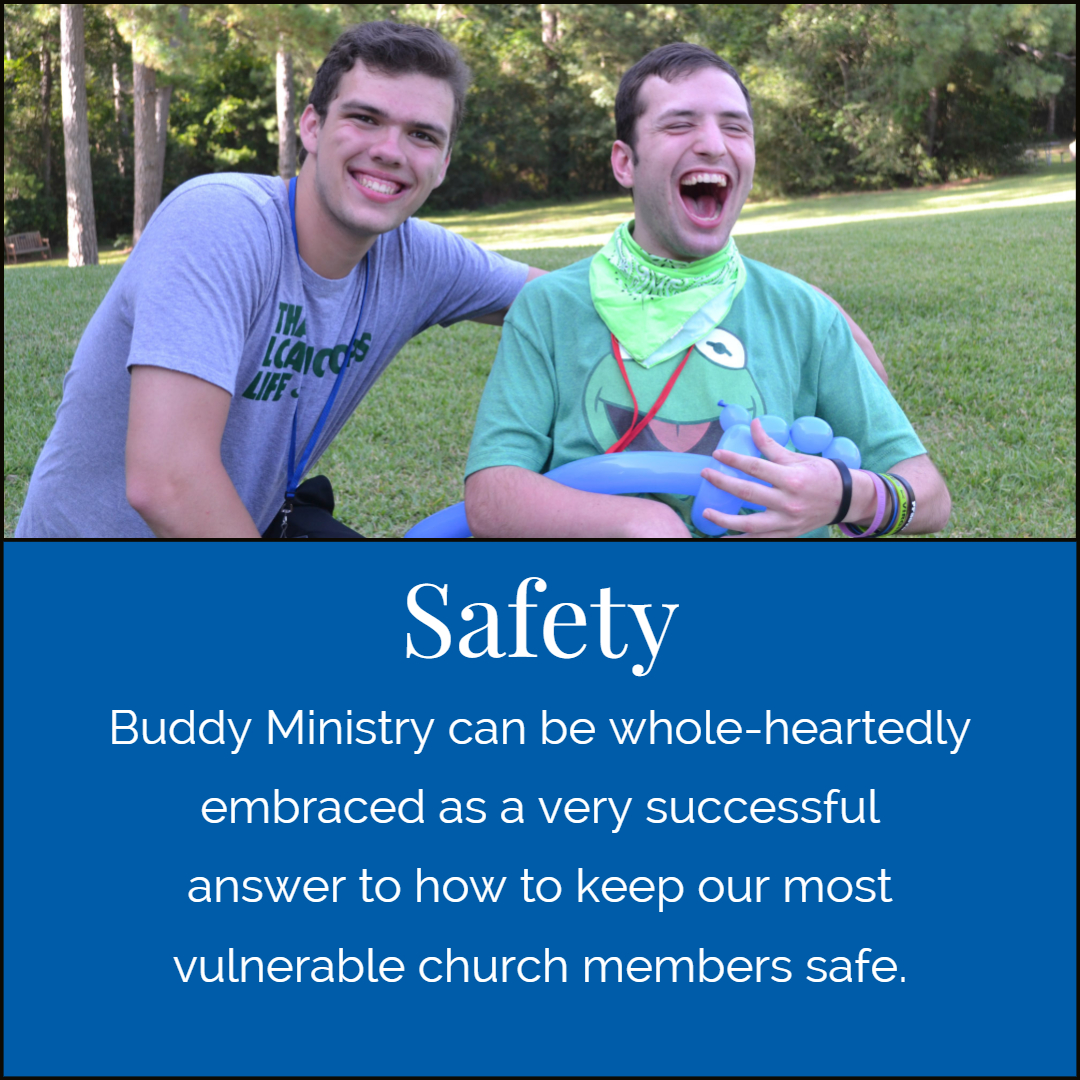 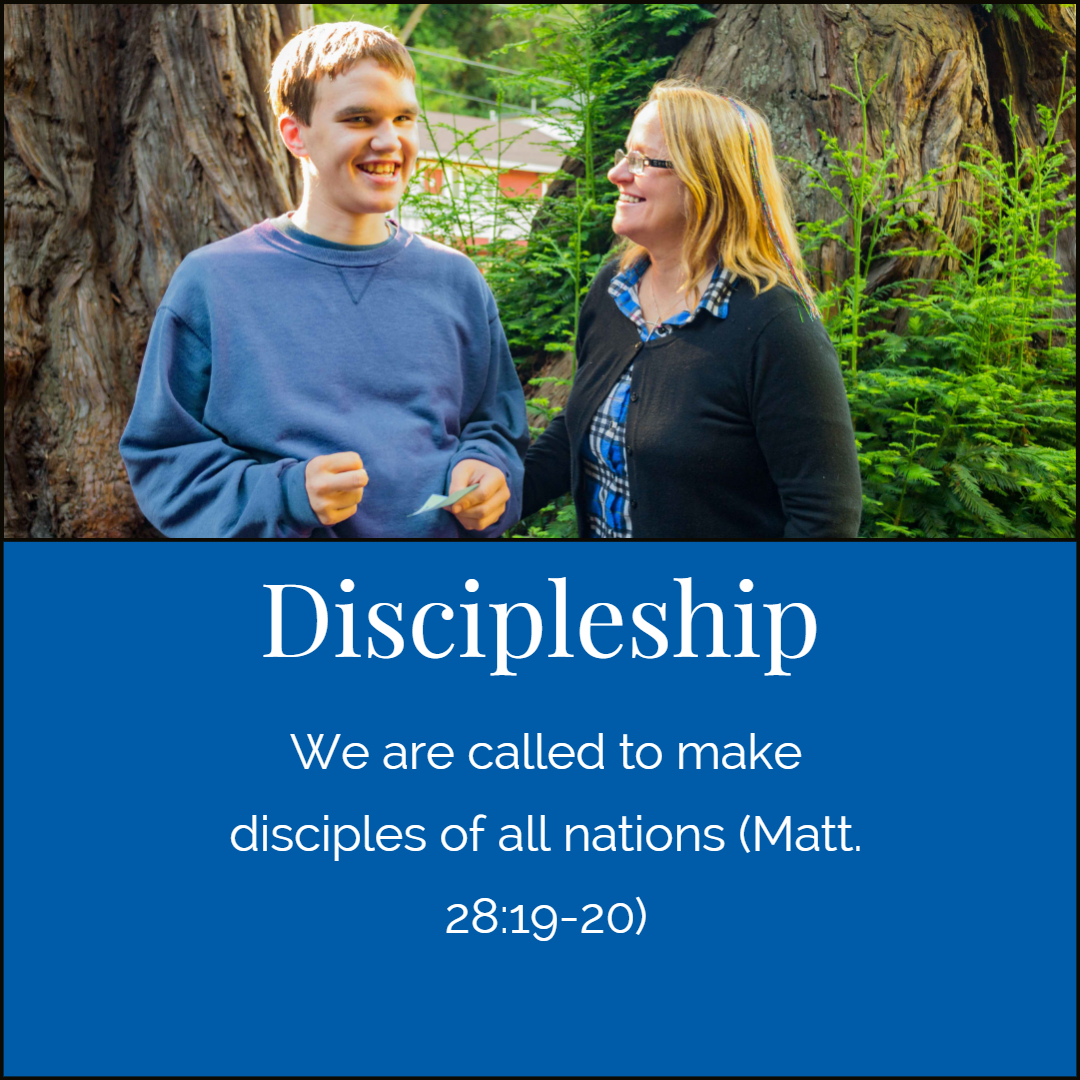 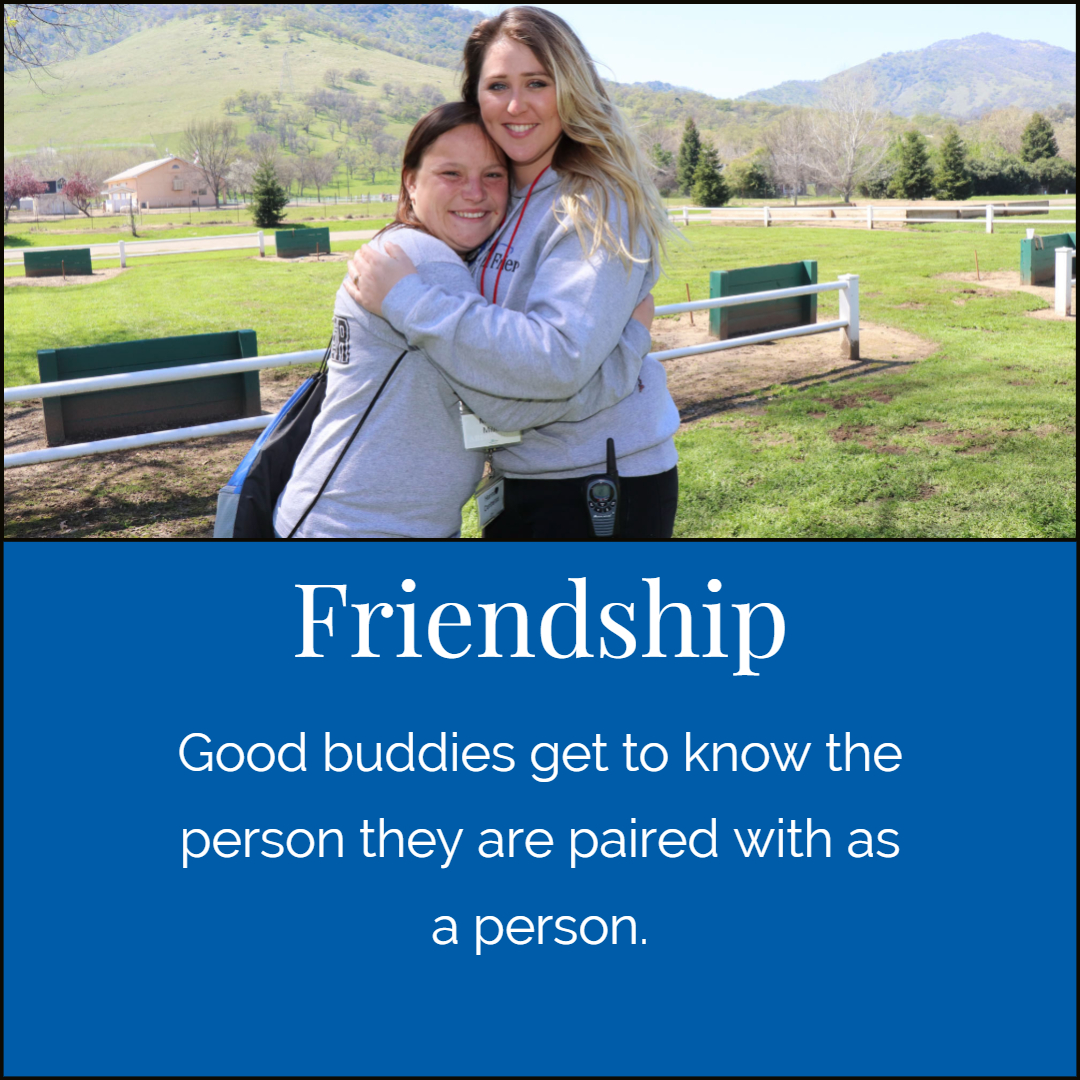 What Buddies Provide
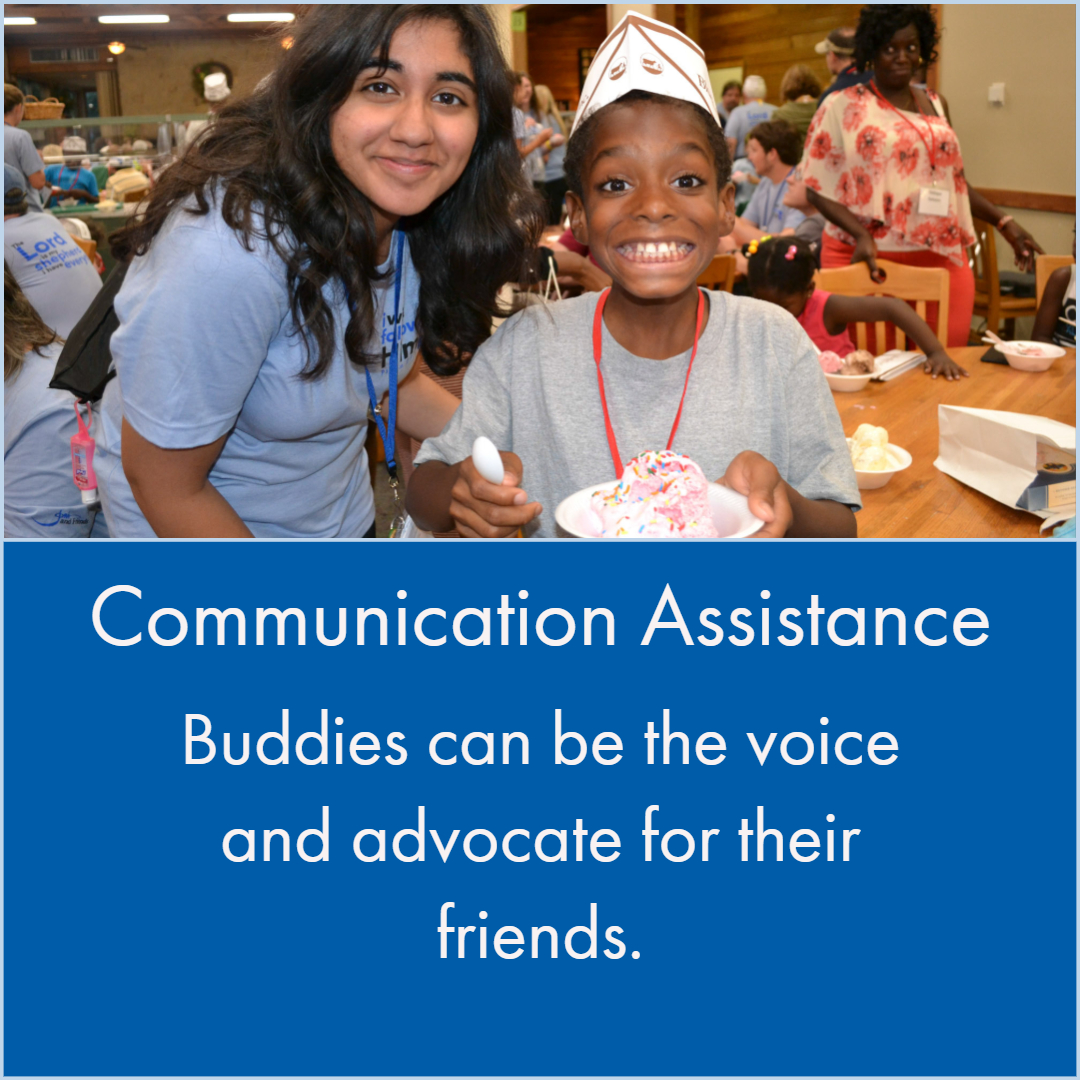 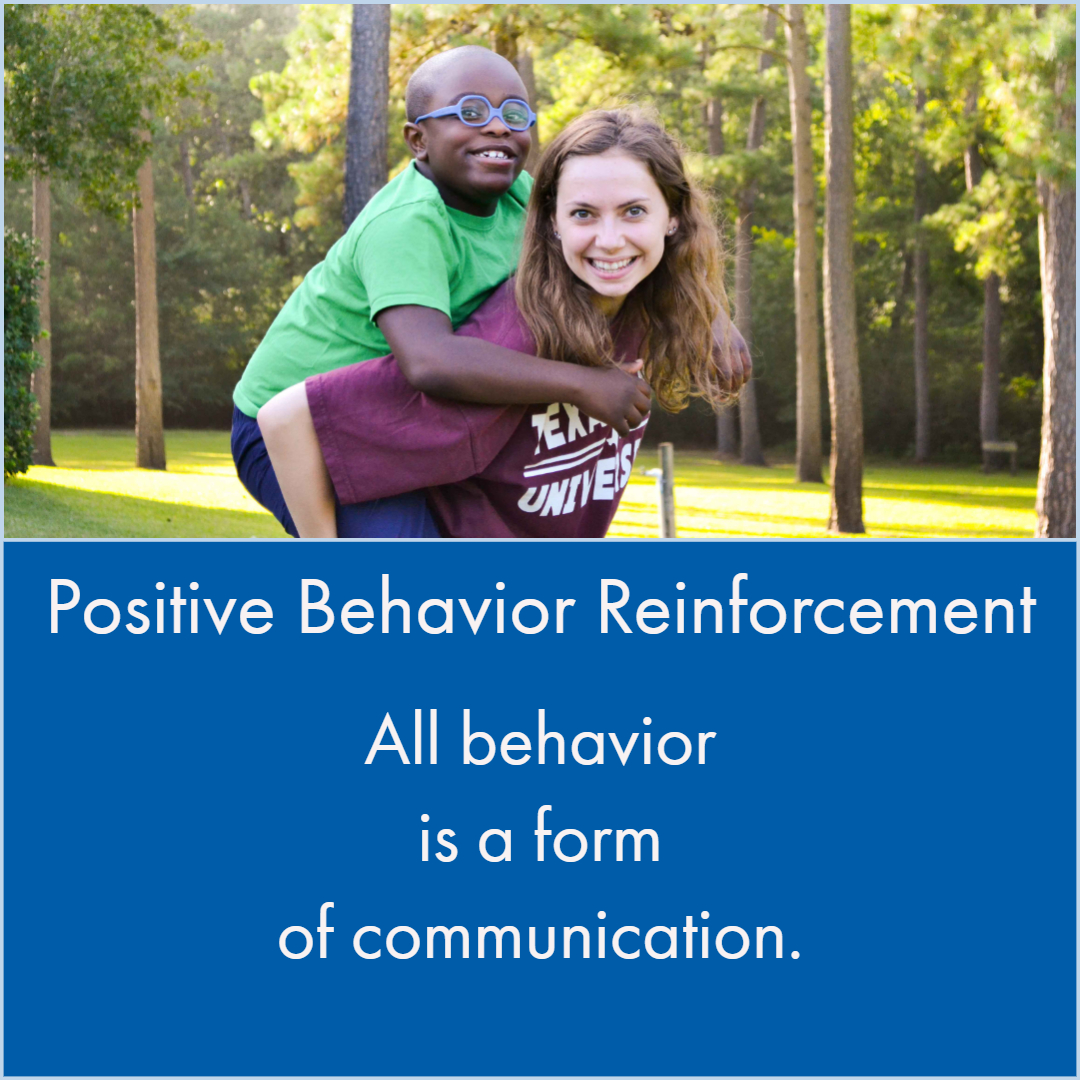 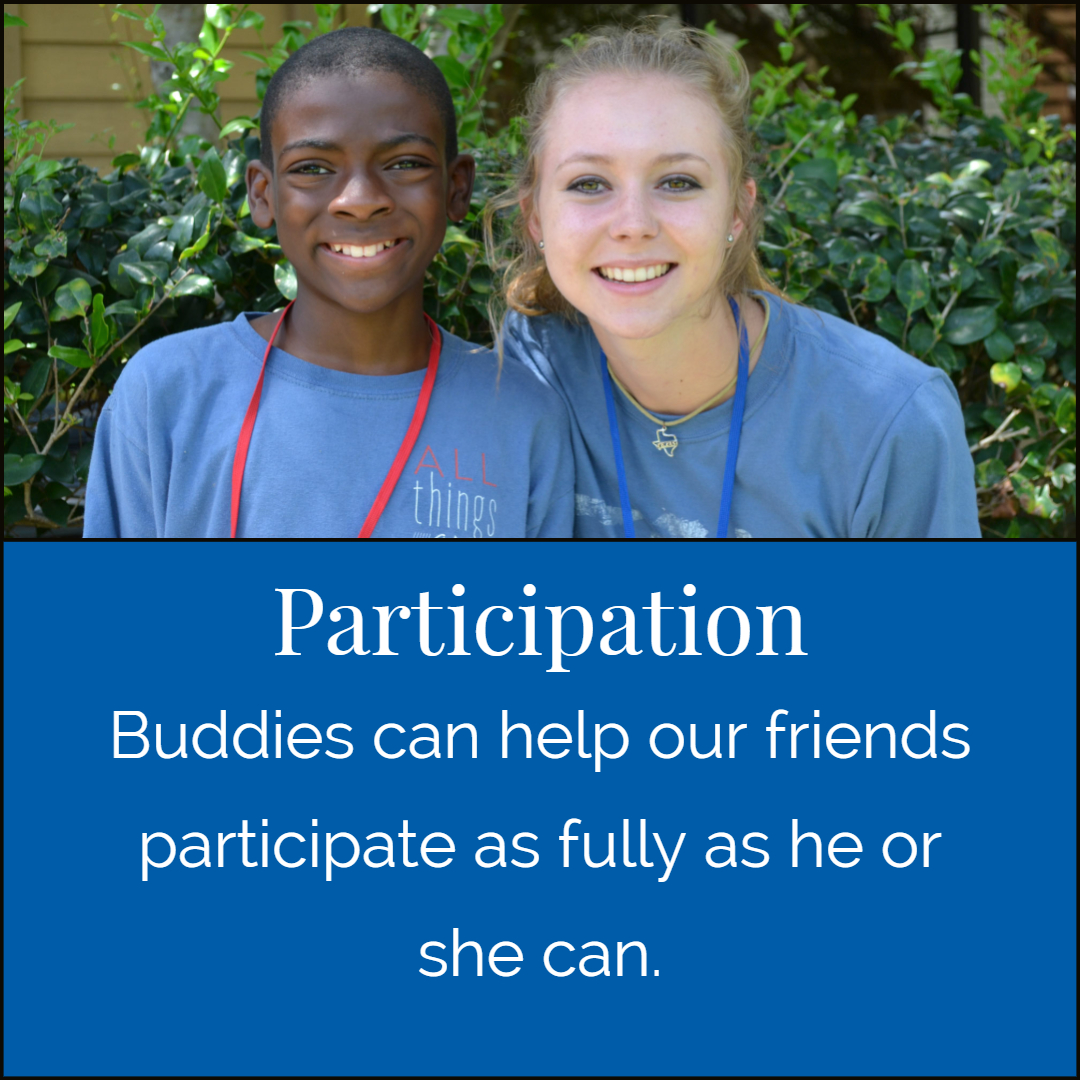 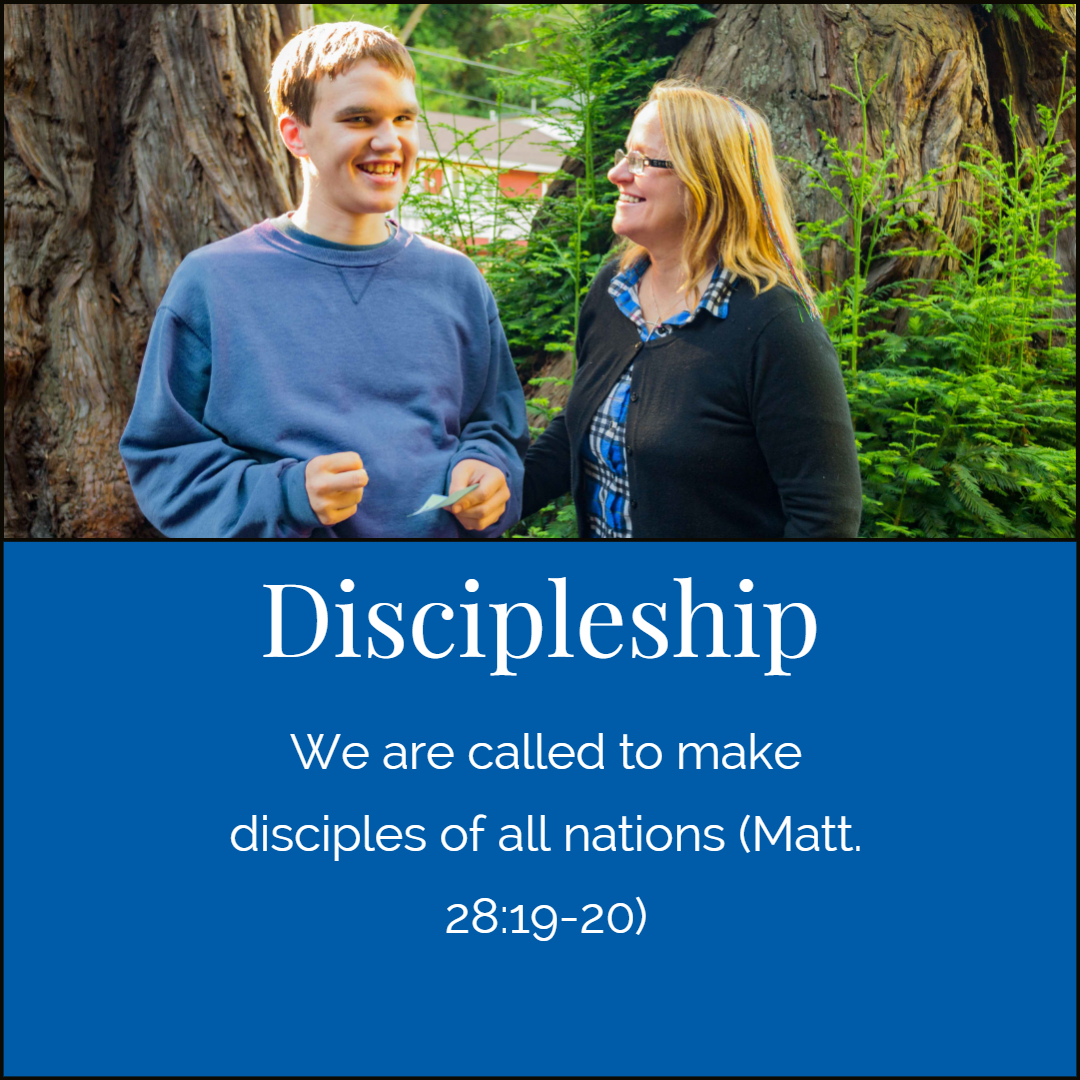 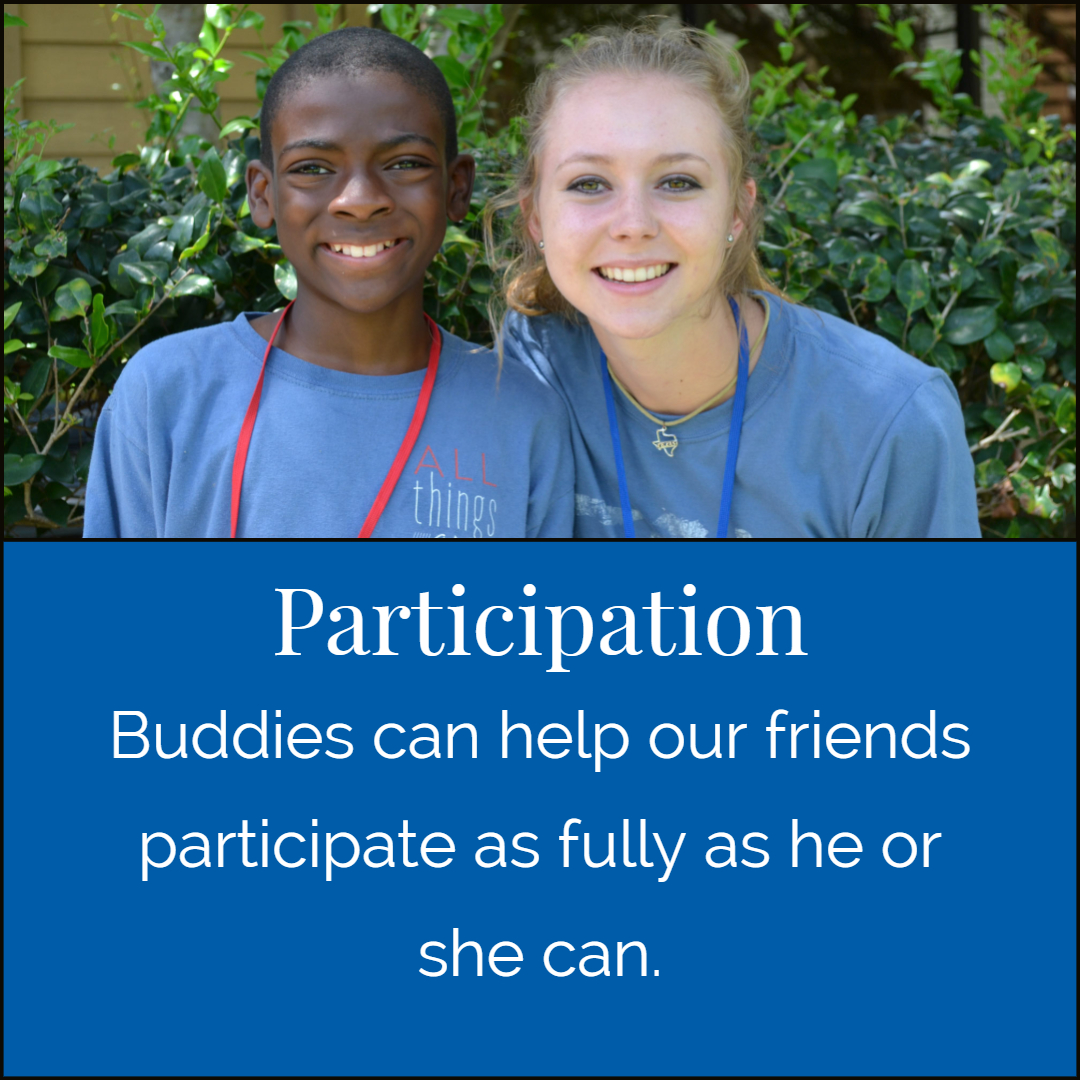 Activity: What Buddies Provide
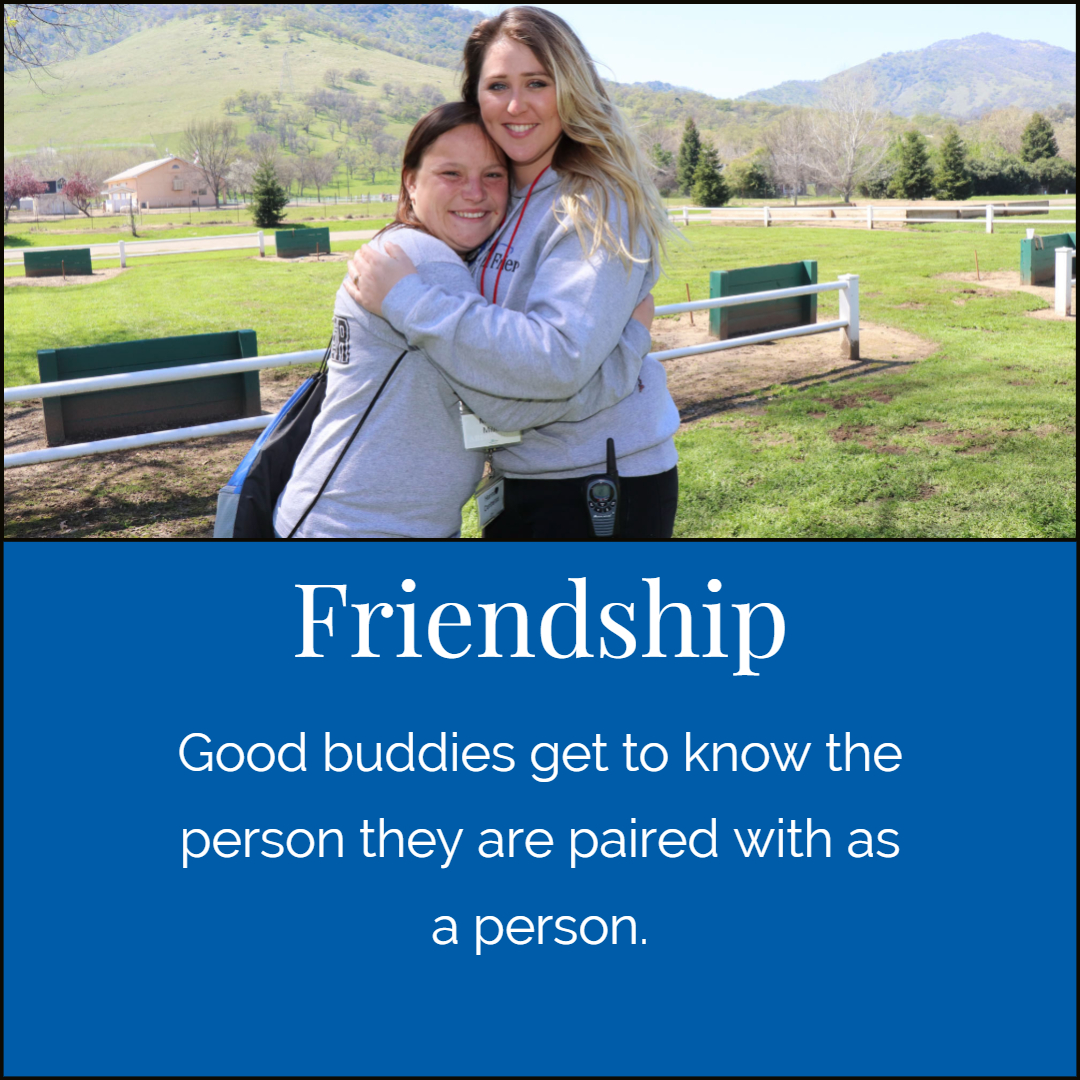 Who can be a buddy?
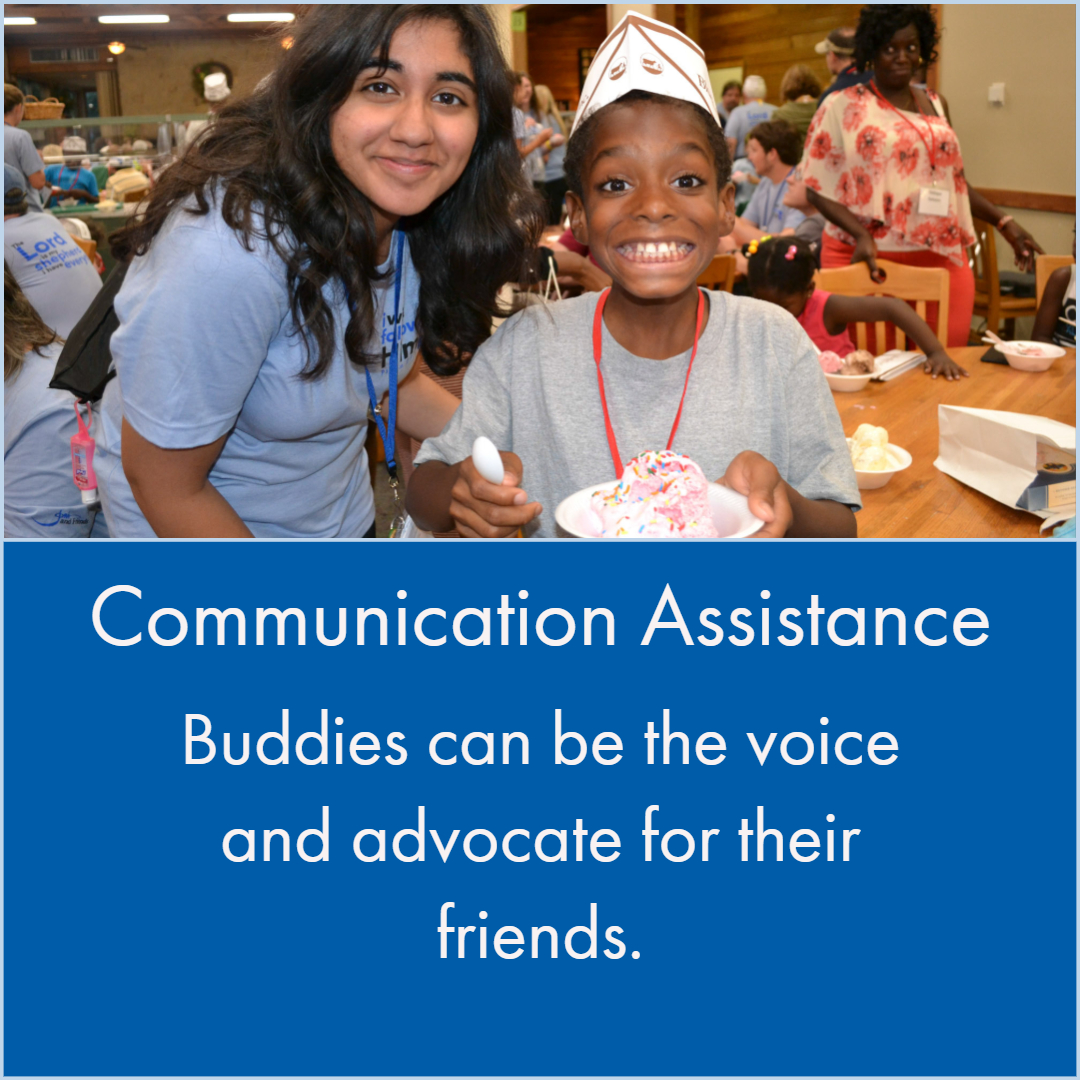 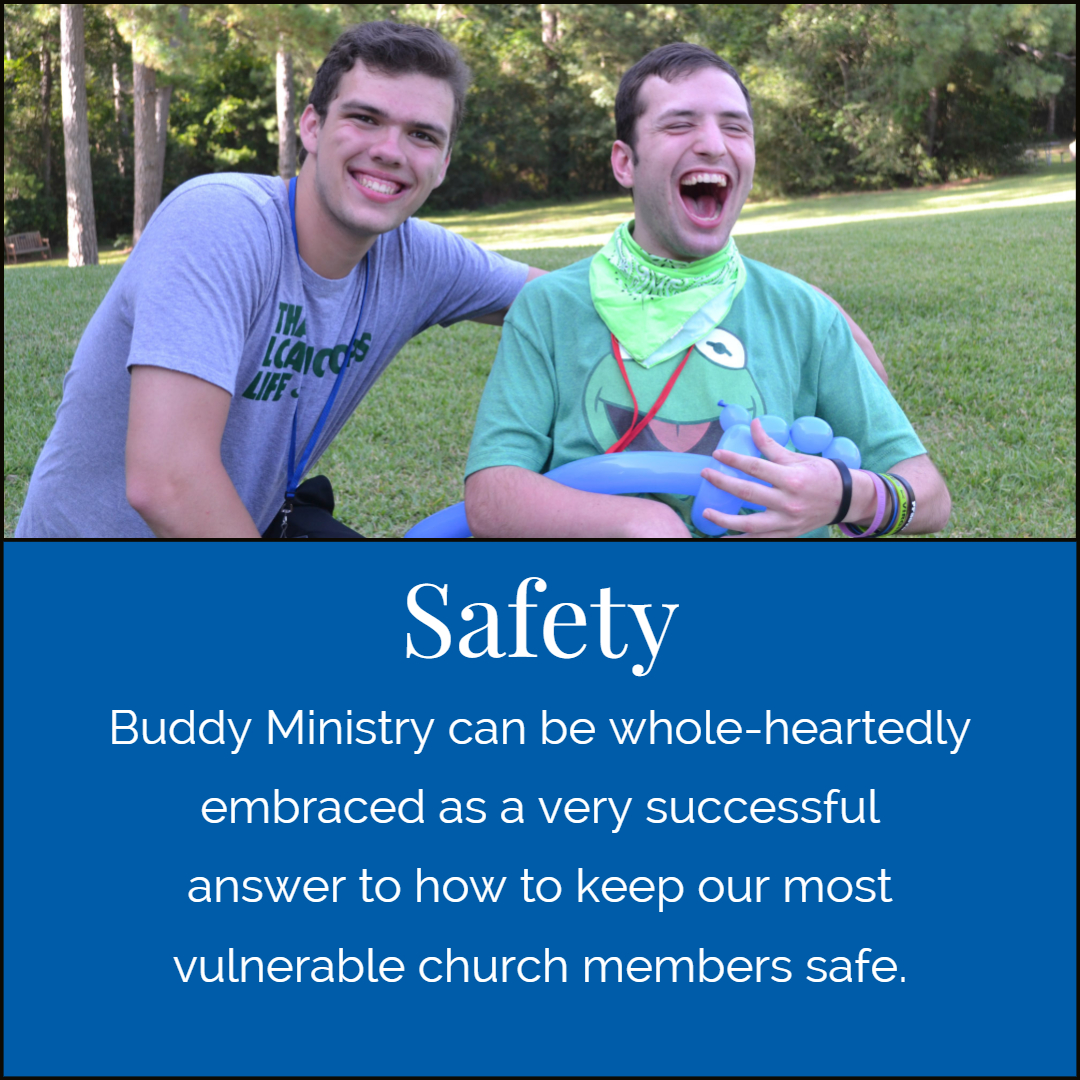 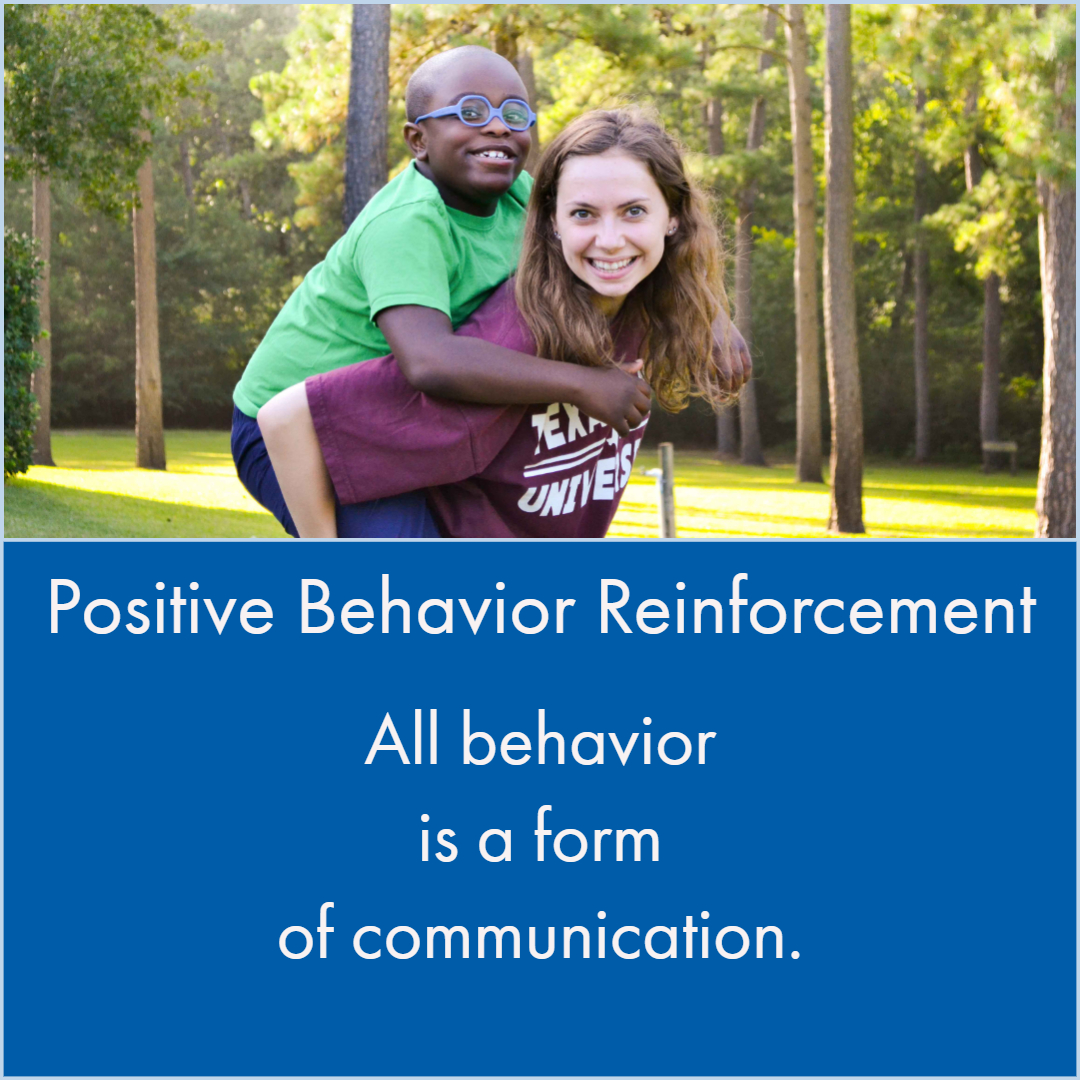 Behind the Scenes
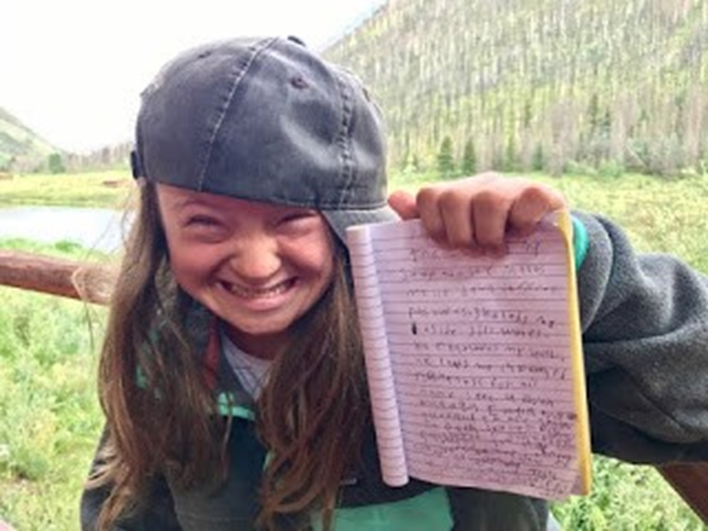 Ministry Leadership
Documentation and Debrief
On the Front Lines: The First Steps to Getting Buddies
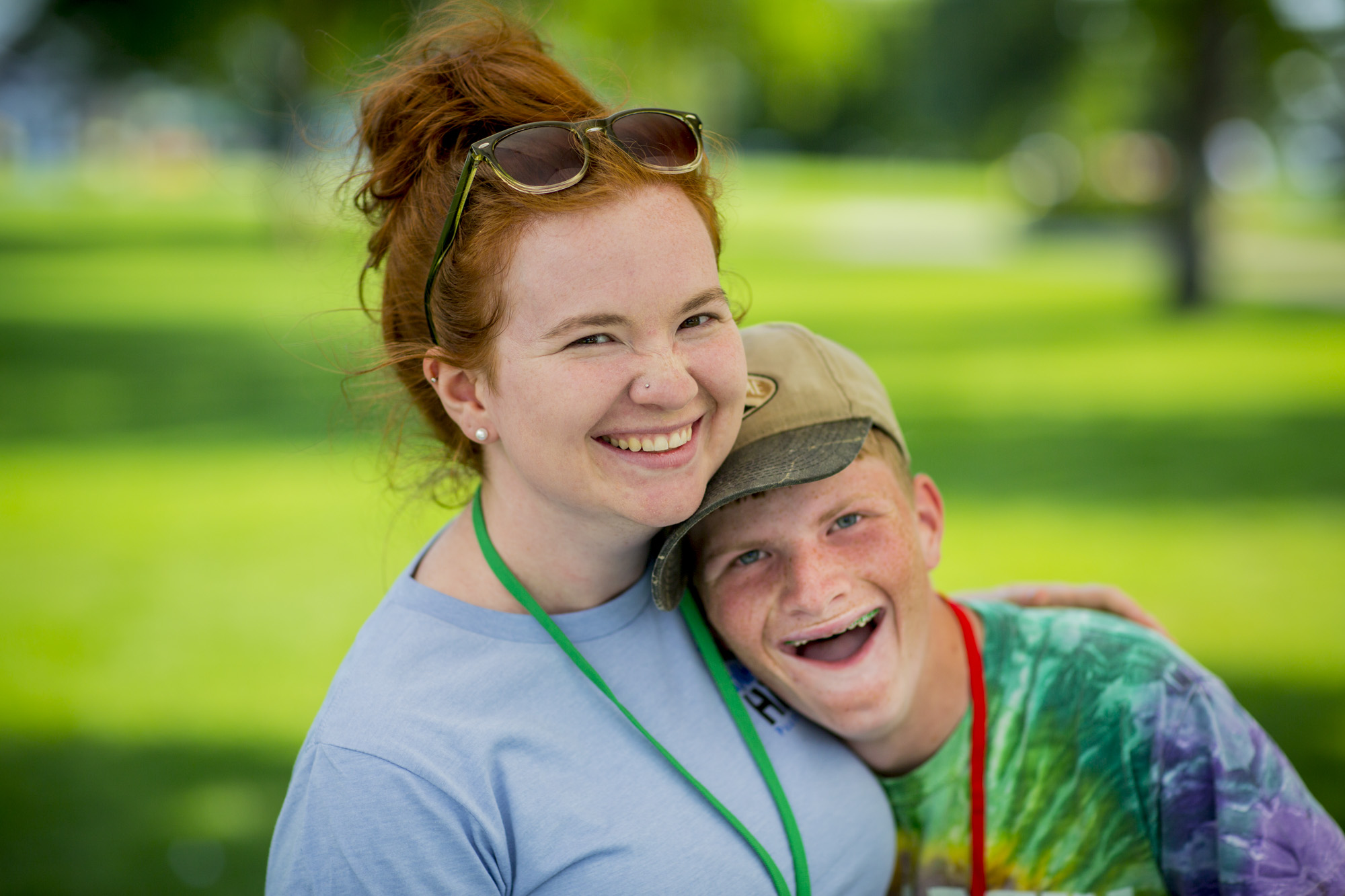 Terms of Service
Recruiting Buddies
Training Buddies
Lisa’s Story
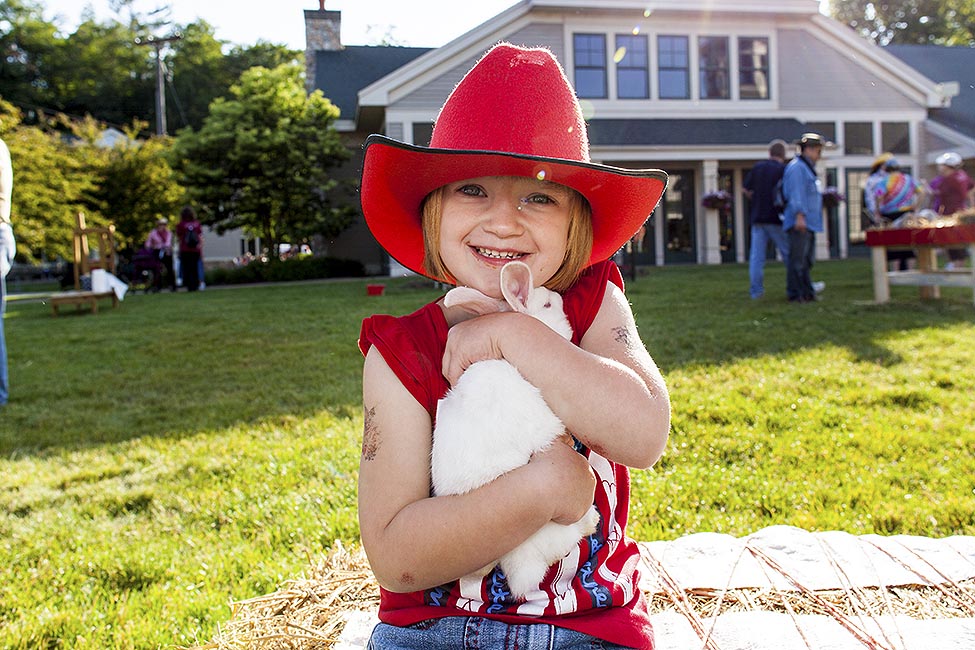 The Details
https://irresistiblechurch.org/library/
Supplemental Resources available include:  Accessibility Checklist, Church Survey, Disability 
Etiquette, Disability Training stations, Family Ministry Profile, Recommended Resources, Volunteer 
Job Description, Volunteer Training topics.
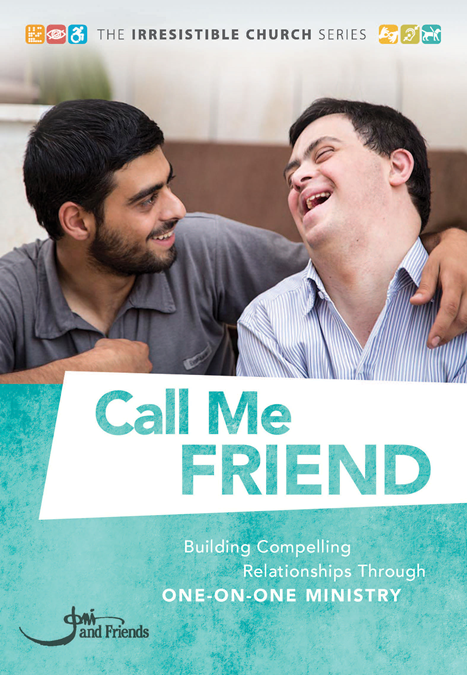 Questions
Please feel free to contact me 
Jane Doe
555-123-4567
JaneDoe@email.com